6. علم اللغة مقدمة للقارئ العربي، د. محمود السعران
يعد هذا الكتاب من أهم كتب علم اللغة، تناول فيه مؤلفه في التمهيد دراسة اللغة بوصفها علماً، وتناول في الباب الأول (علم اللغة موضوعه وماهيته)، وفيه عرض أن علم اللغة يدرس اللغة، والبحث في نشأة اللغة، واللغة (الكلام)، وعن طبيعة اللغة، واللغو بوصفها نظاماً من العلامات الاصطلاحية ذات الدلالات الاصطلاحية، وعلم اللغة وعلم النفس، والفلسفة اللغوية، وغيرها من الموضوعات التي تندرج في باب اللغة.
	وخصص الباب الثاني لعلم الأصوات اللغوية، وتناول فيه دراسات القدماء للأصوات اللغوية بدءاً من الخليل بن أحمد الفراهيدي وسيبويه، وعرض كذلك لجهود العلماء الغرب في دراسة الأصوات اللغوية، والدراسة الصوتية الآلية، والكتابة الصوتية، وعرض للنطق والجهاز النطقي واعضائه، والصوت الكلامي، وتصنيف الأصوات وخصائصها، وكذلك عرض للفونولوجيا او علم الأصوات اللغوية الوظيفي.
	وتناول في الباب الثالث النحو، وعرض لموضوع من التحليل الفونولوجي الى التحليل النحوي، وعرّج على النحو الوصفي، وعرض للنحو المقارن.
	أما الباب الرابع فقد خصصه لعلم الدلالة أو دراسة المعنى، وعرض فيه لقصور المعنى القاموسي وذلك لصعوبة تحديد المعنى والخلاف عليه، وتحصيل المعنى، وتوصيل الكلام، وتغير المعنى، ومناهج دراسة المعنى.
7. في علم اللغة العام، د. عبد الصبور شاهين
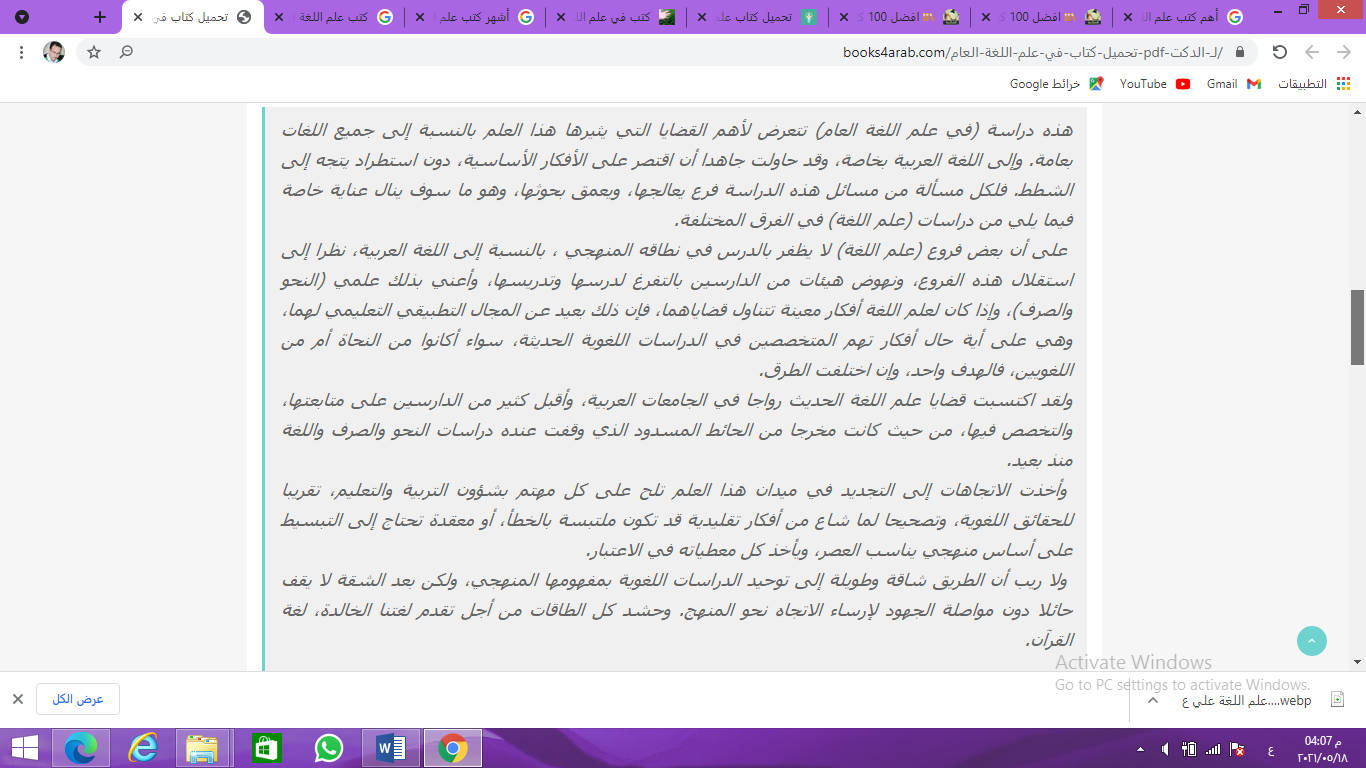 8. مدخل الى علم اللغة العام، د. محمود فهمي حجازي
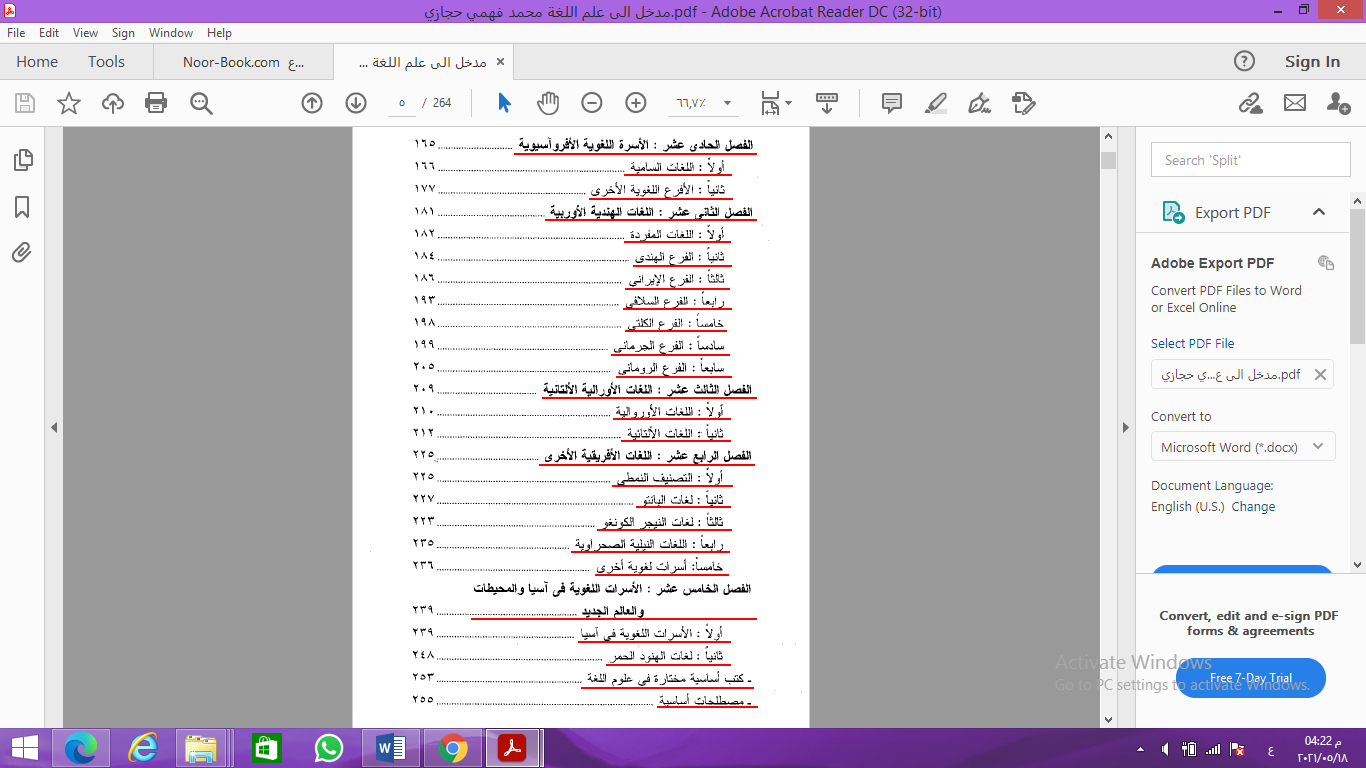 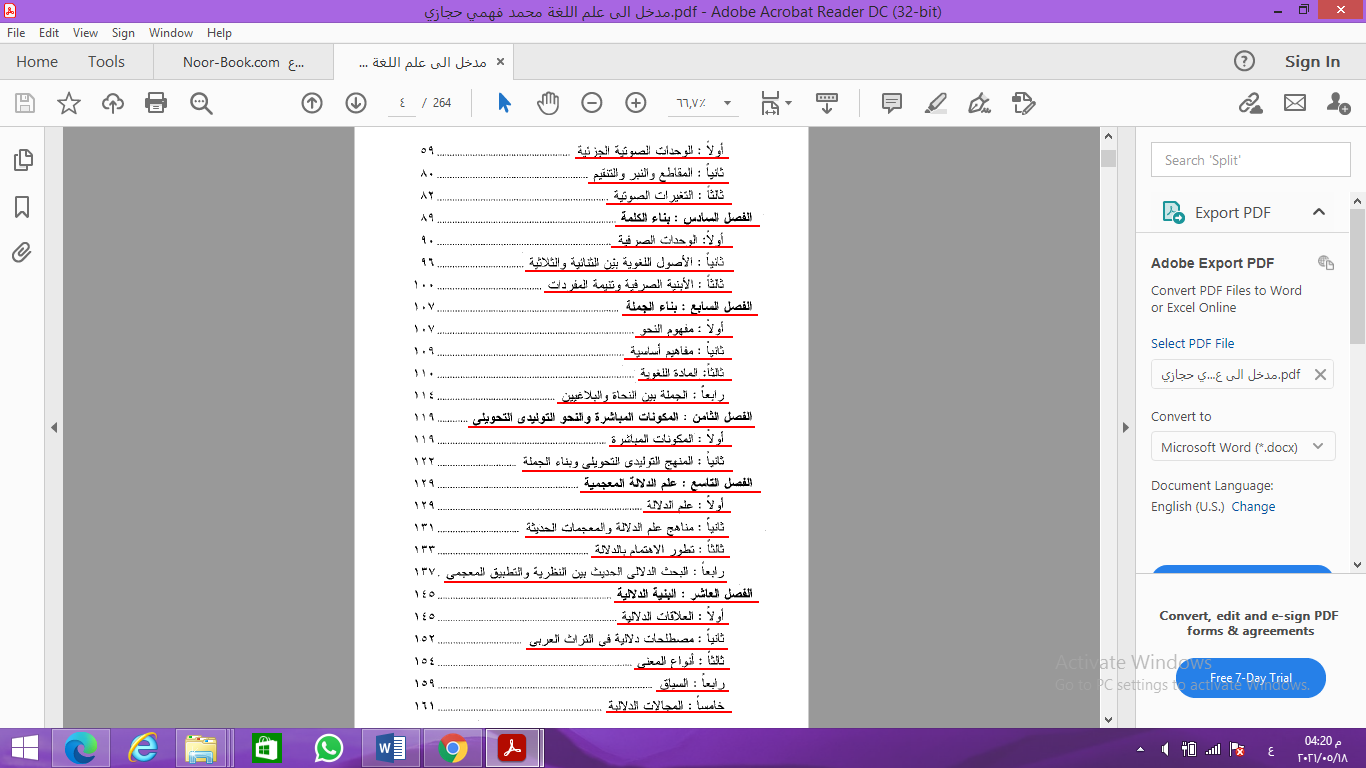 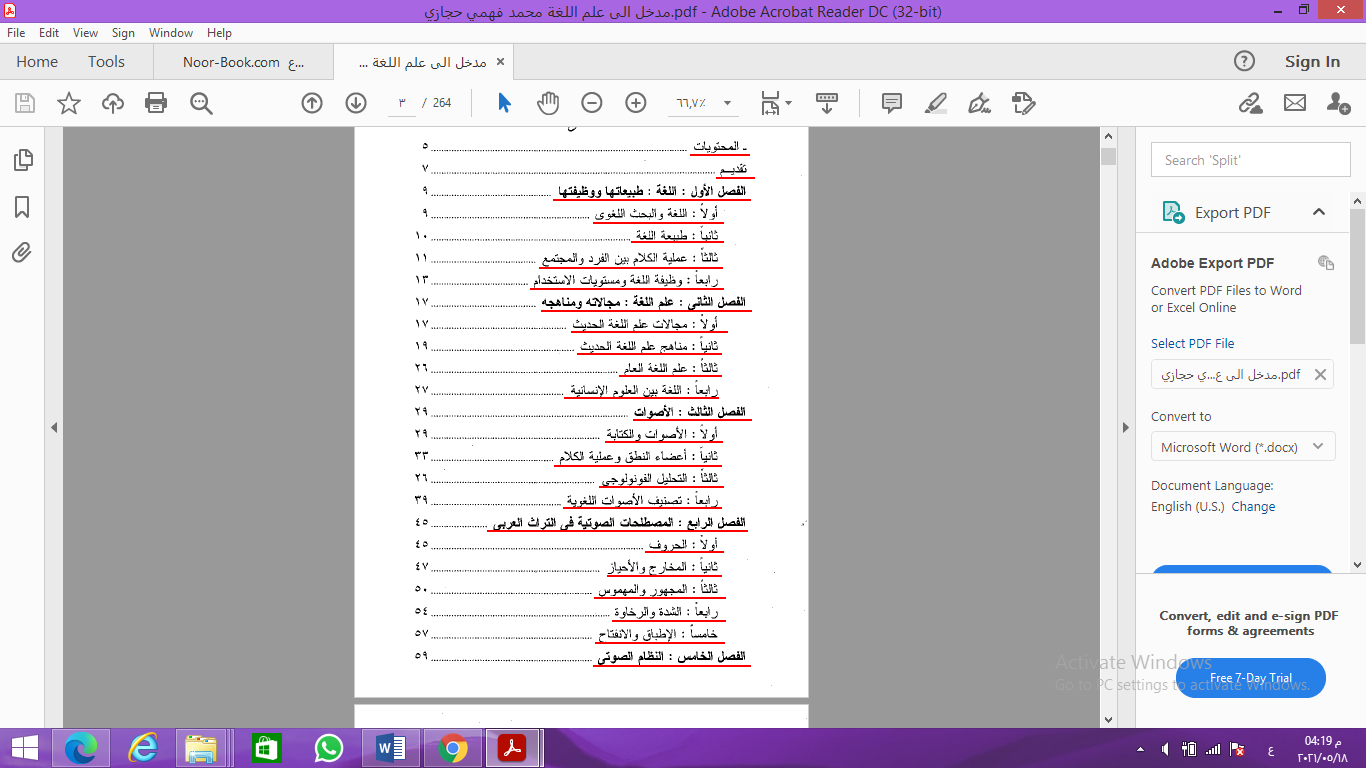